Просто
 про складне
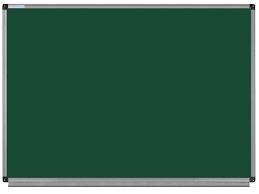 Заняття № 9
Відмінювання іменників(досліджуємо незмінювані іменники та розрізнюємо відмінки іменників з однаковими закінченнями)
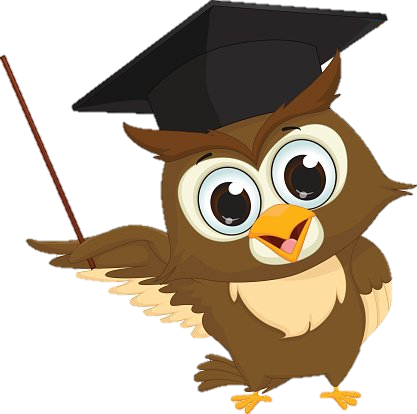 Пригадаймо відмінки
 української мови
Просто
 про складне
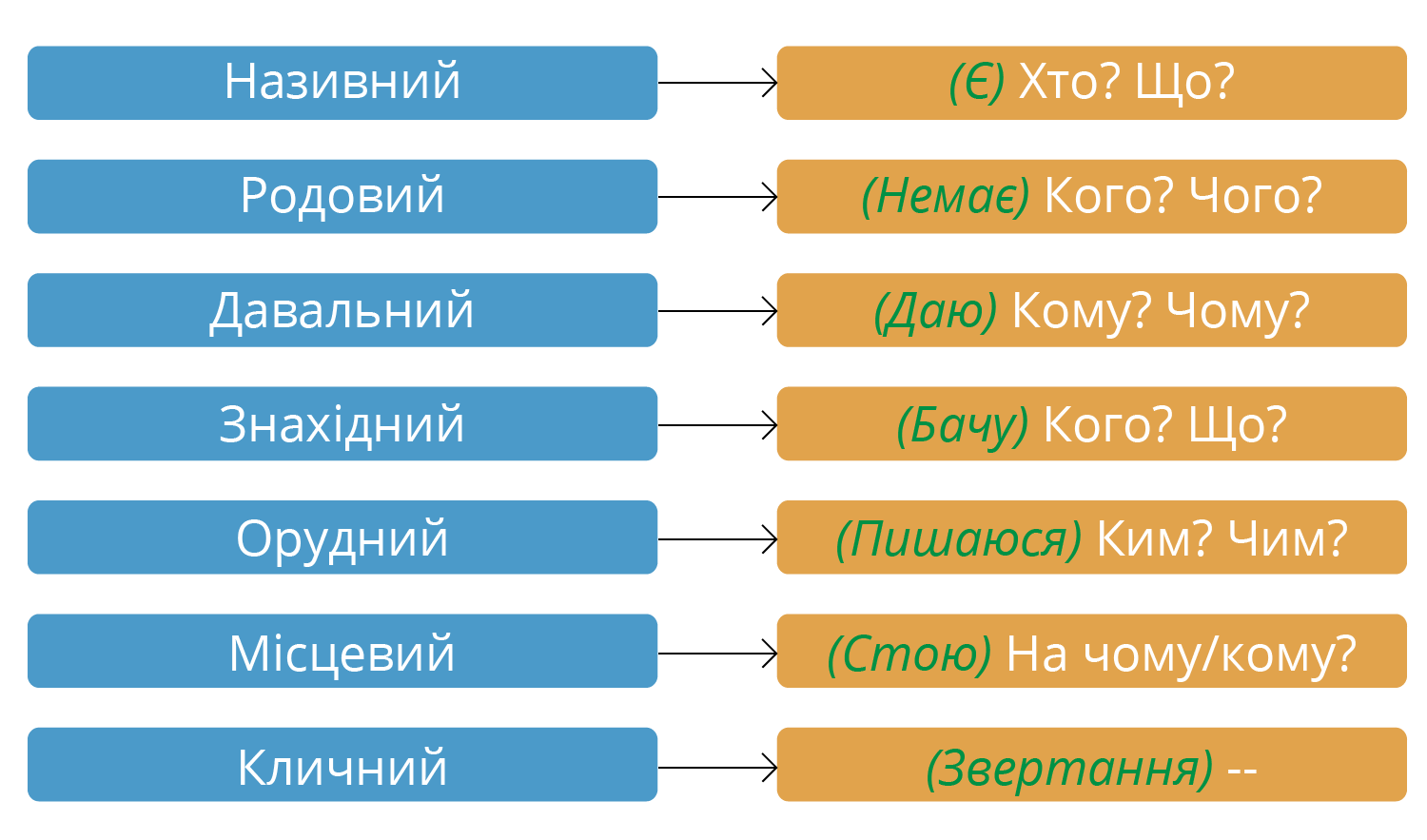 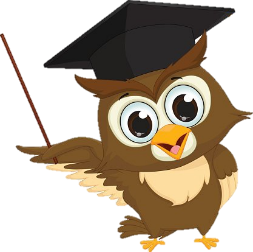 Пригадаймо
Просто
 про складне
В українській мові є незмінювані іменники — такі, які не змінюють своєї форми під час поєднання з іншими словами. Відповідно, ці слова не мають закінчень. 
Наприклад, маленький поні, гратися з поні, побачити поні. Слово «поні» не змінюється, попри те, що слово-сусід цього потребує.
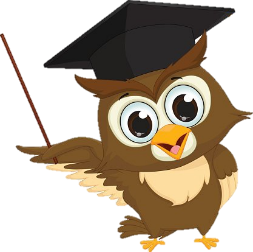 Досліджуємо незмінювані іменники.
Просто
 про складне
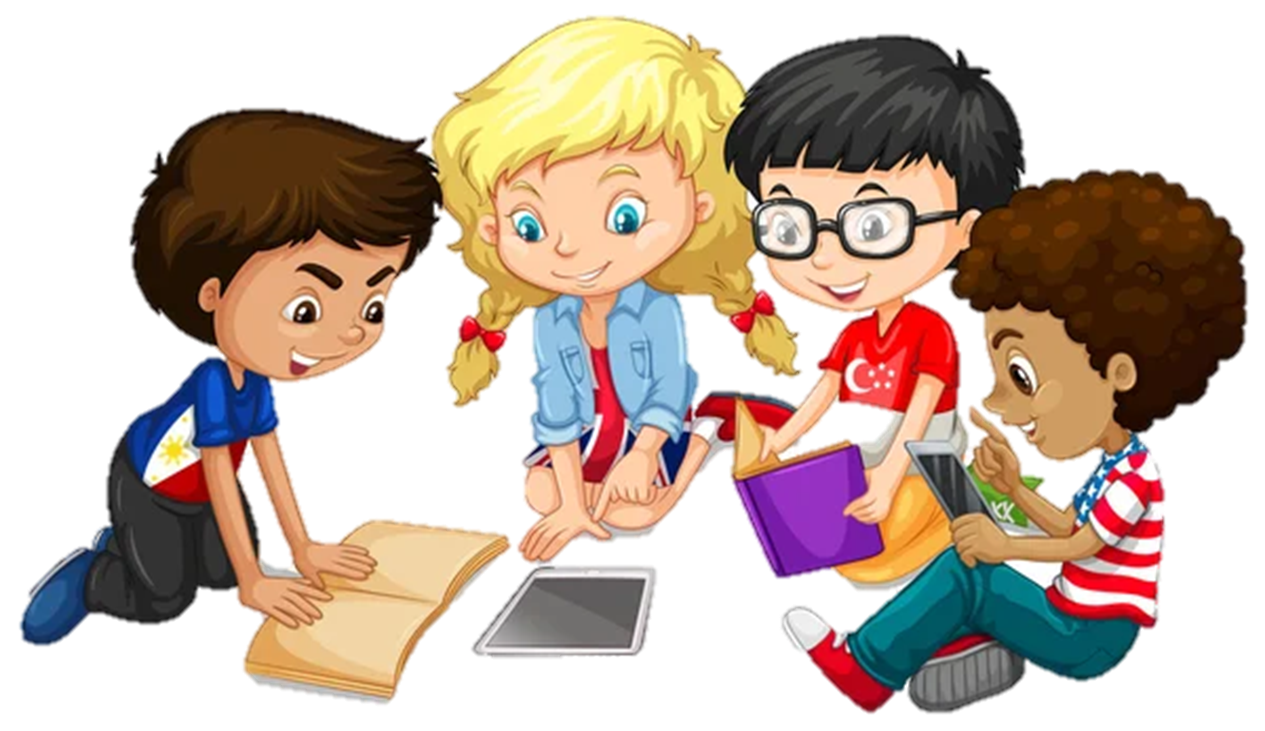 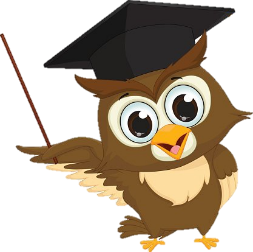 [Speaker Notes: Слайд містить гіперпосилання.]
Просто
 про складне
Настав час відпочити!
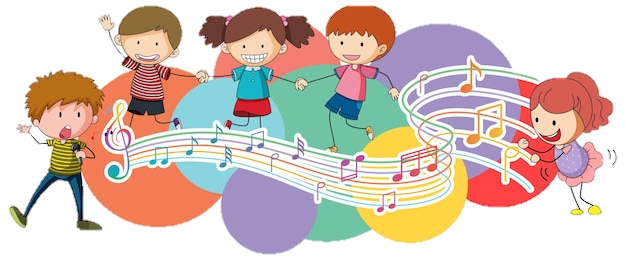 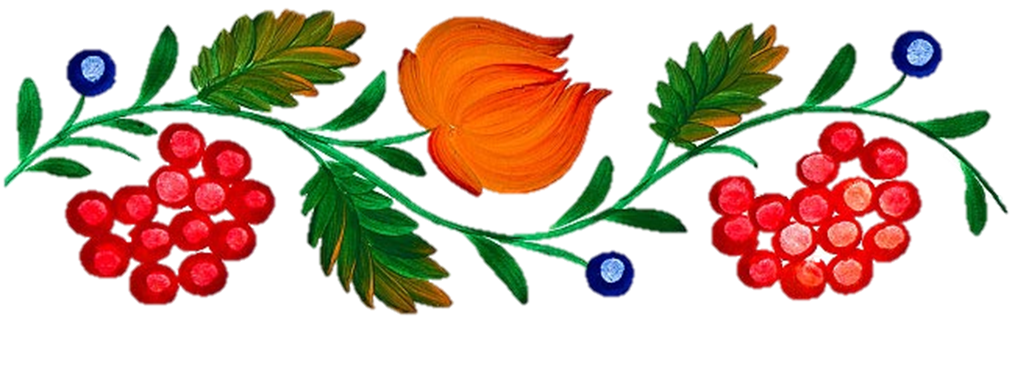 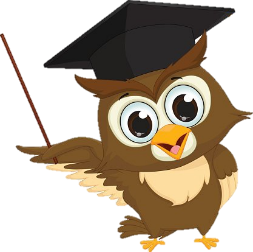 [Speaker Notes: Слайд містить гіперпосилання на руханку.]
Розрізняємо відмінки іменників з однаковими закінченнями.
Просто
 про складне
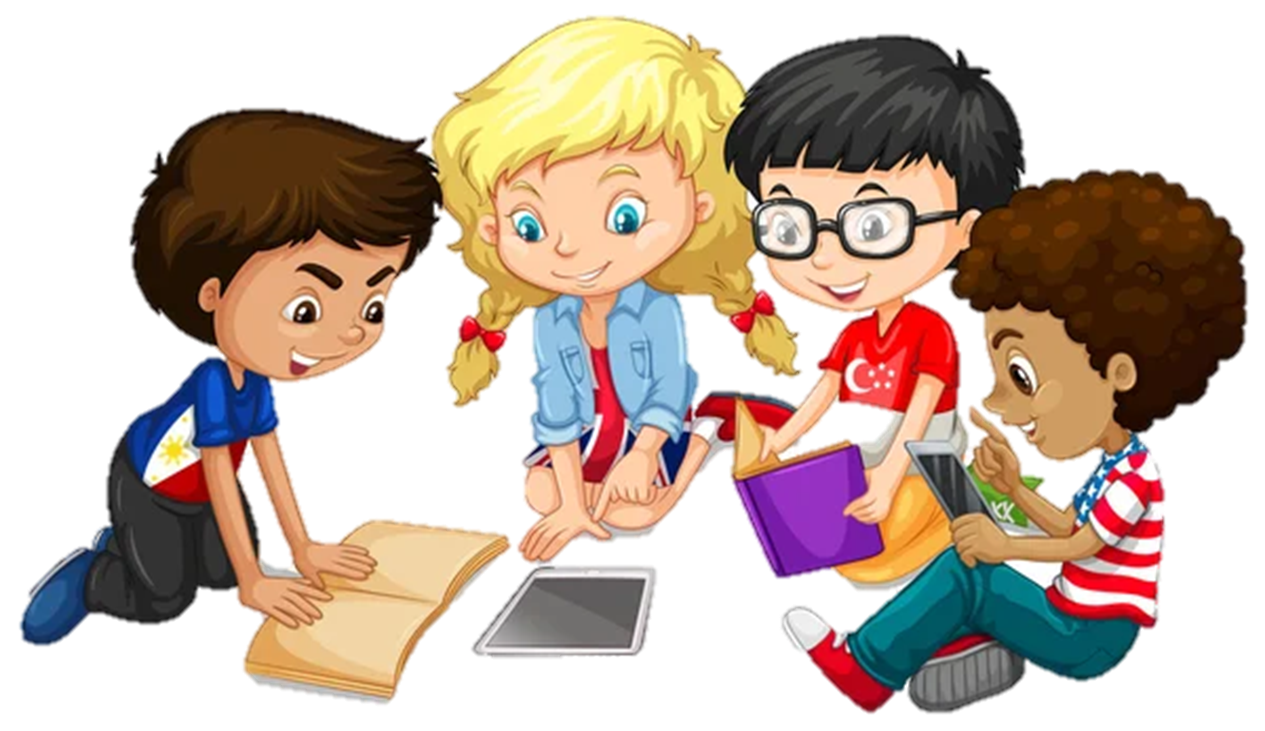 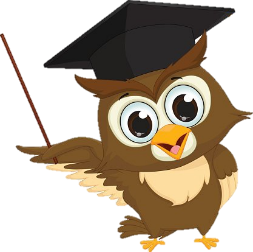 [Speaker Notes: Слайд містить гіперпосилання.]
Просто
 про складне
Гімнастика для очей!
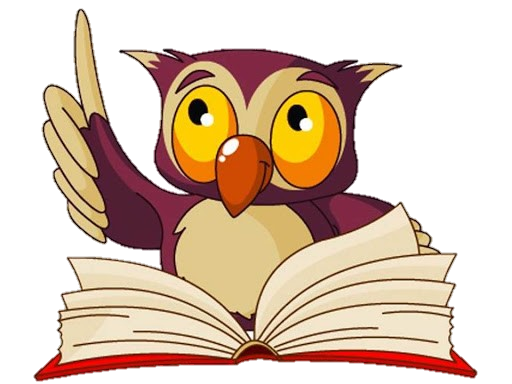 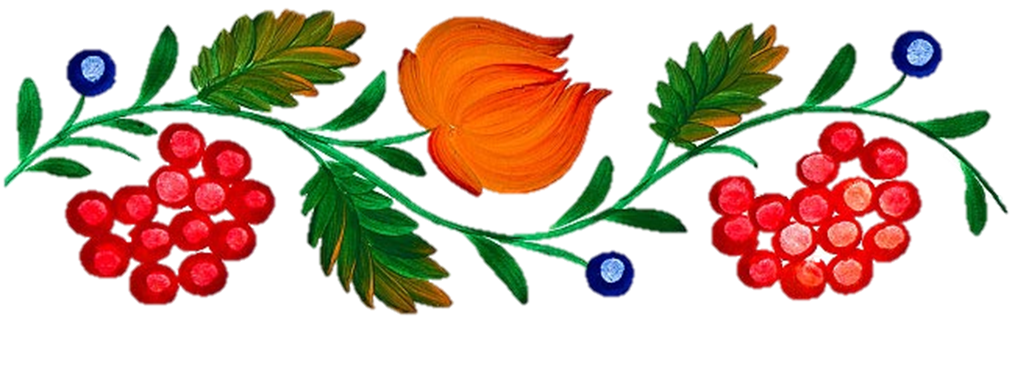 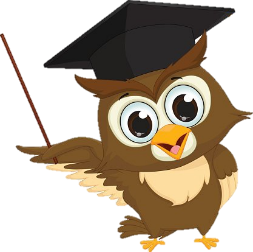 [Speaker Notes: Слайд містить гіперпосилання]
Просто
 про складне
Потренуймося!
Спиши подані речення. Визнач відмінки виділених іменників. 
Усно доведи, що виконав правильно.
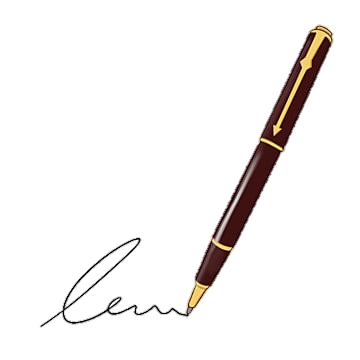 а) Учень саджає клен.
б) Клен ростиме в парку.
г) Трактор оре поле.
д) Незабаром поле зазеленіє.
е) Пристань знаходиться на околиці міста. 
ж) Туристи зійшли на пристань.
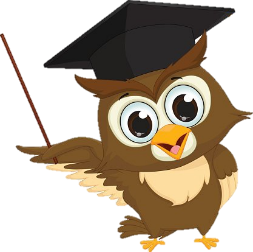 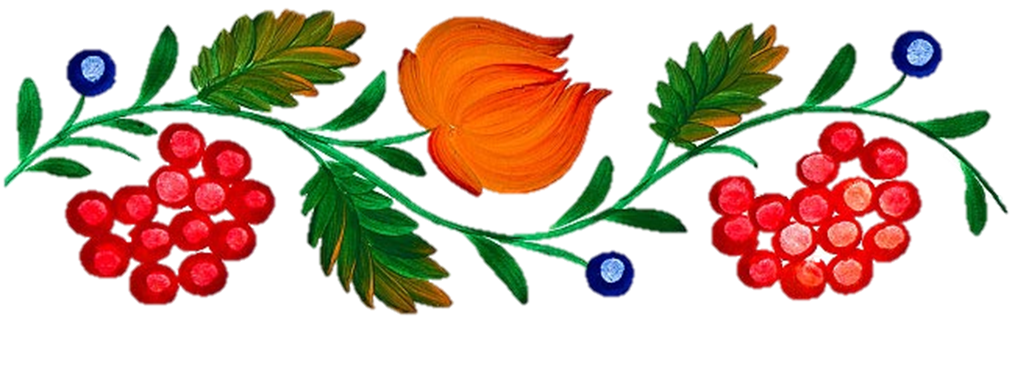 Просто
 про складне
Перевіримо!
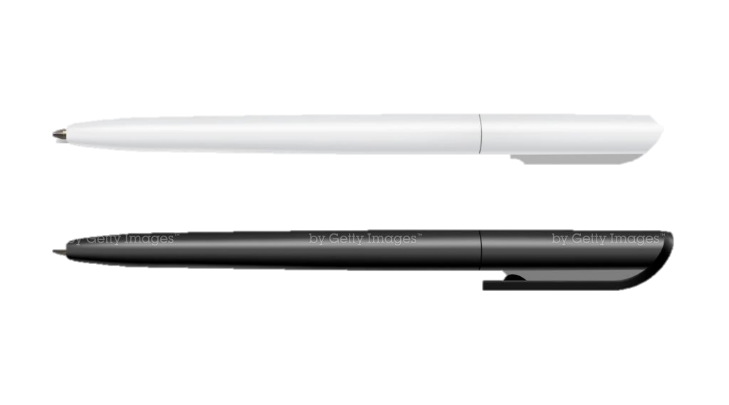 а) Учень саджає клен (З.в.).
б) Клен( Н.в.) ростиме в парку.
г) Трактор оре поле (З.в.).
д) Незабаром поле ( Н.в.)  зазеленіє.
е) Пристань ( Н.в.)  знаходиться на околиці міста. 
ж) Туристи зійшли на пристань (З.в.).
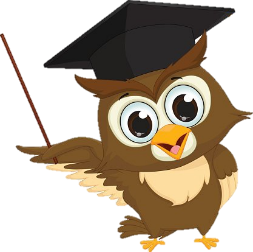 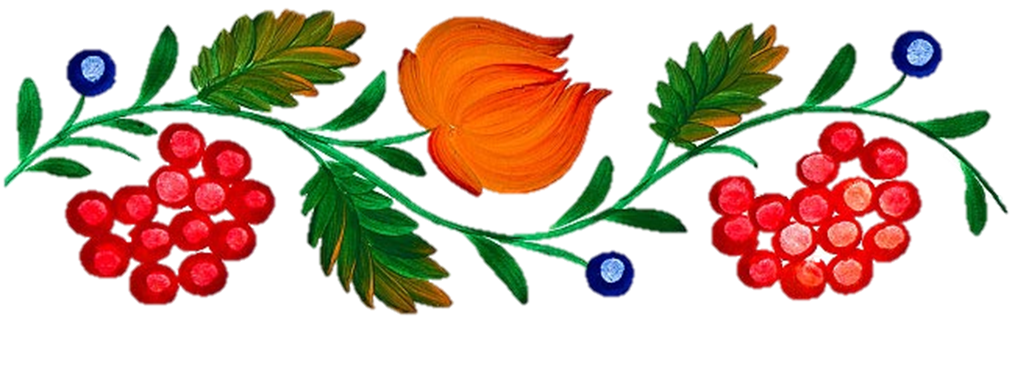 Просто
 про складне
Потренуймося!
Розгадай ребуси, провідміняй слова-відгадки.
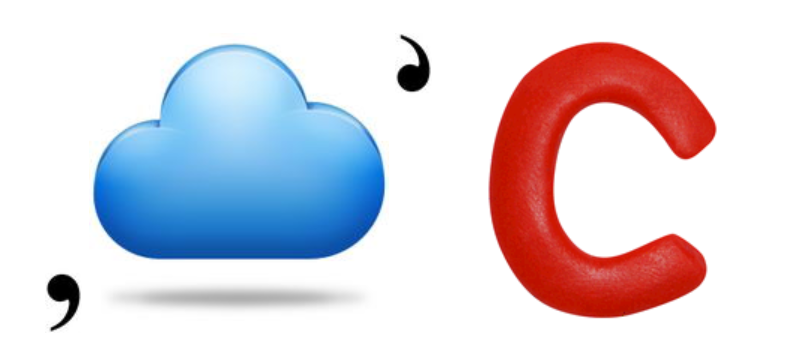 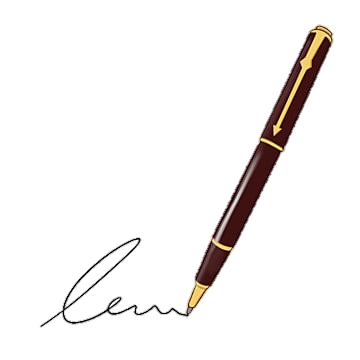 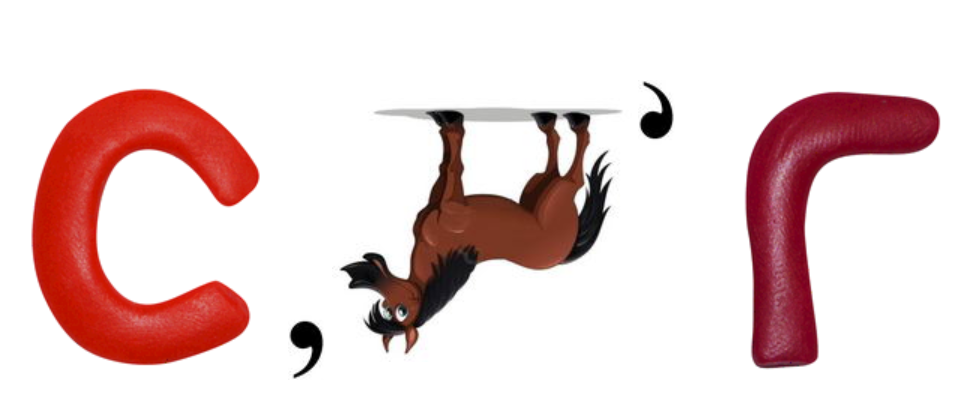 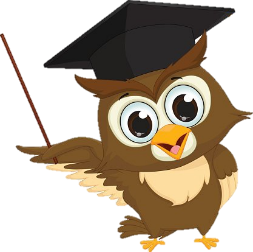 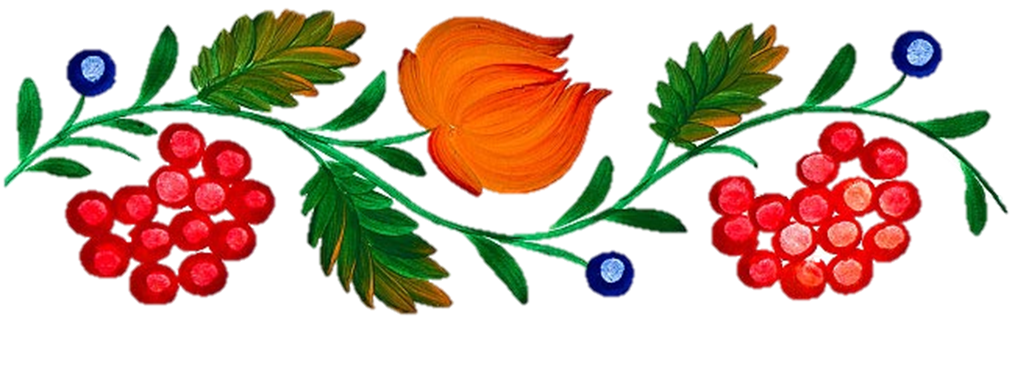 Просто
 про складне
Перевіримо!
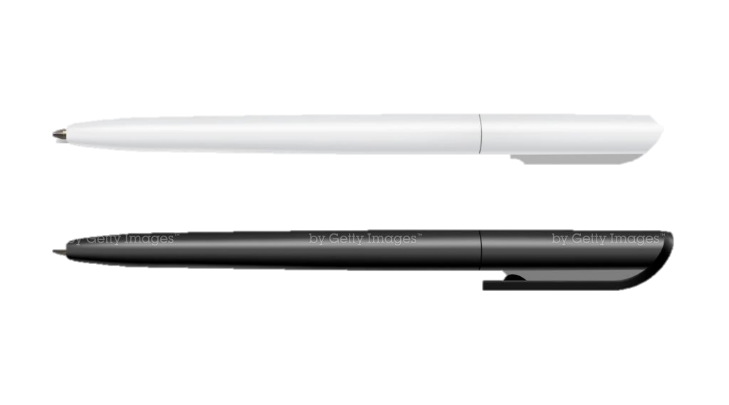 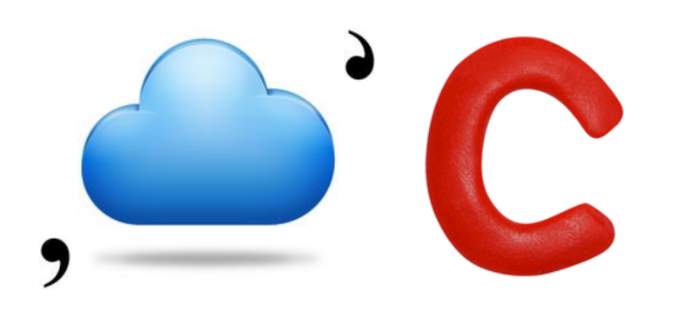 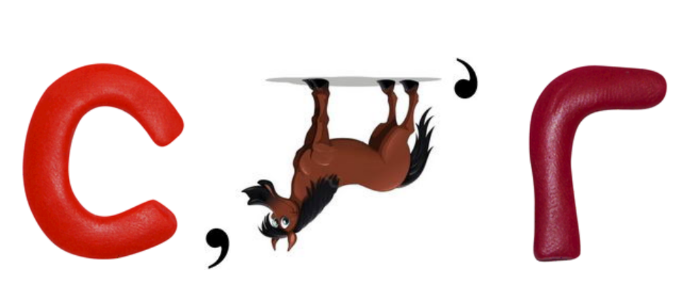 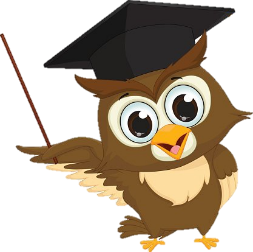 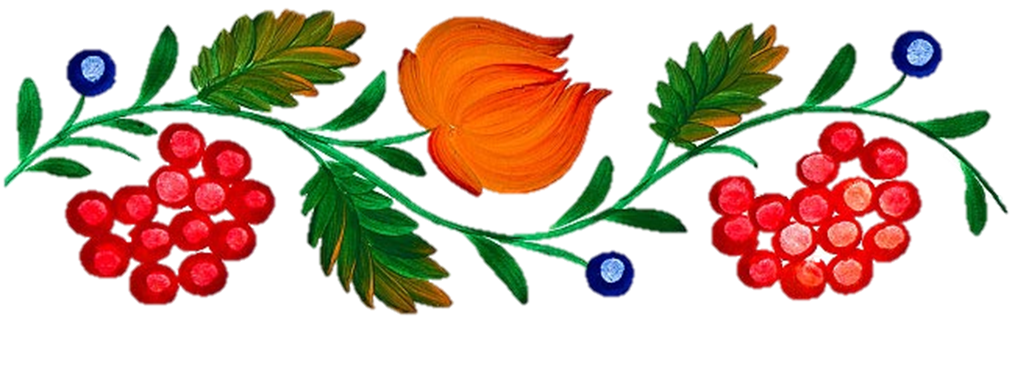 Молодець!
Просто
 про складне
Тепер ти готовий приступити 
до практичних завдань уроку!
Бажаю успіху!
Ти обов’язково впораєшся!
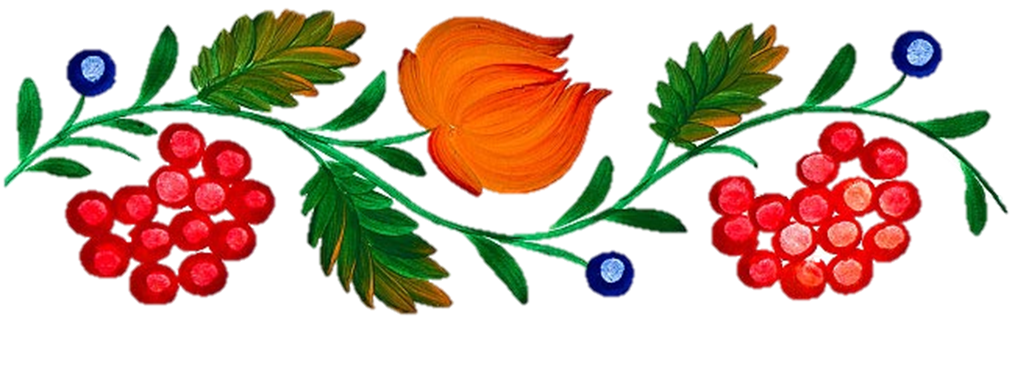 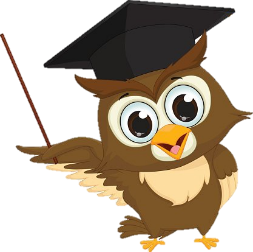 Використані ресурси 
Інтернету
Просто
 про складне
https://youtu.be/-vKPyangkxI
https://youtu.be/Z7wOBc0ZKps
https://youtu.be/zPMryG8fqNY
https://online.hneu.edu.ua/mod/url/view.php?id=24635
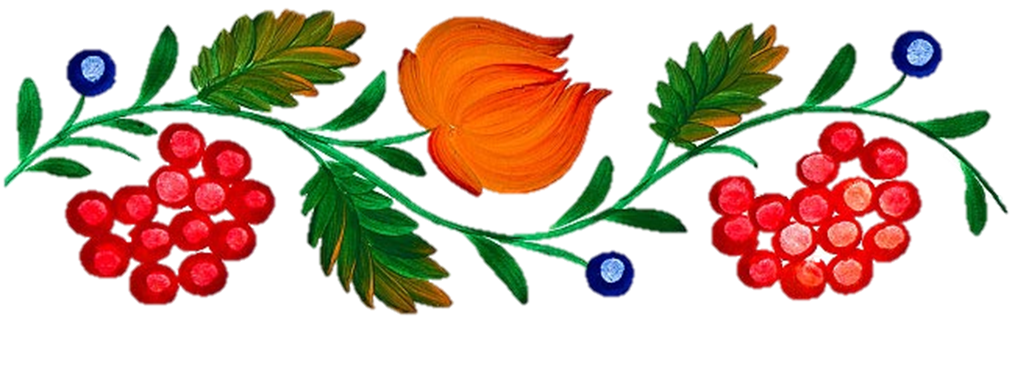 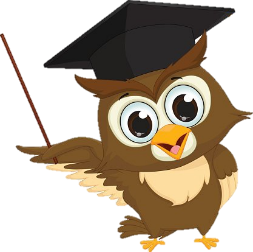